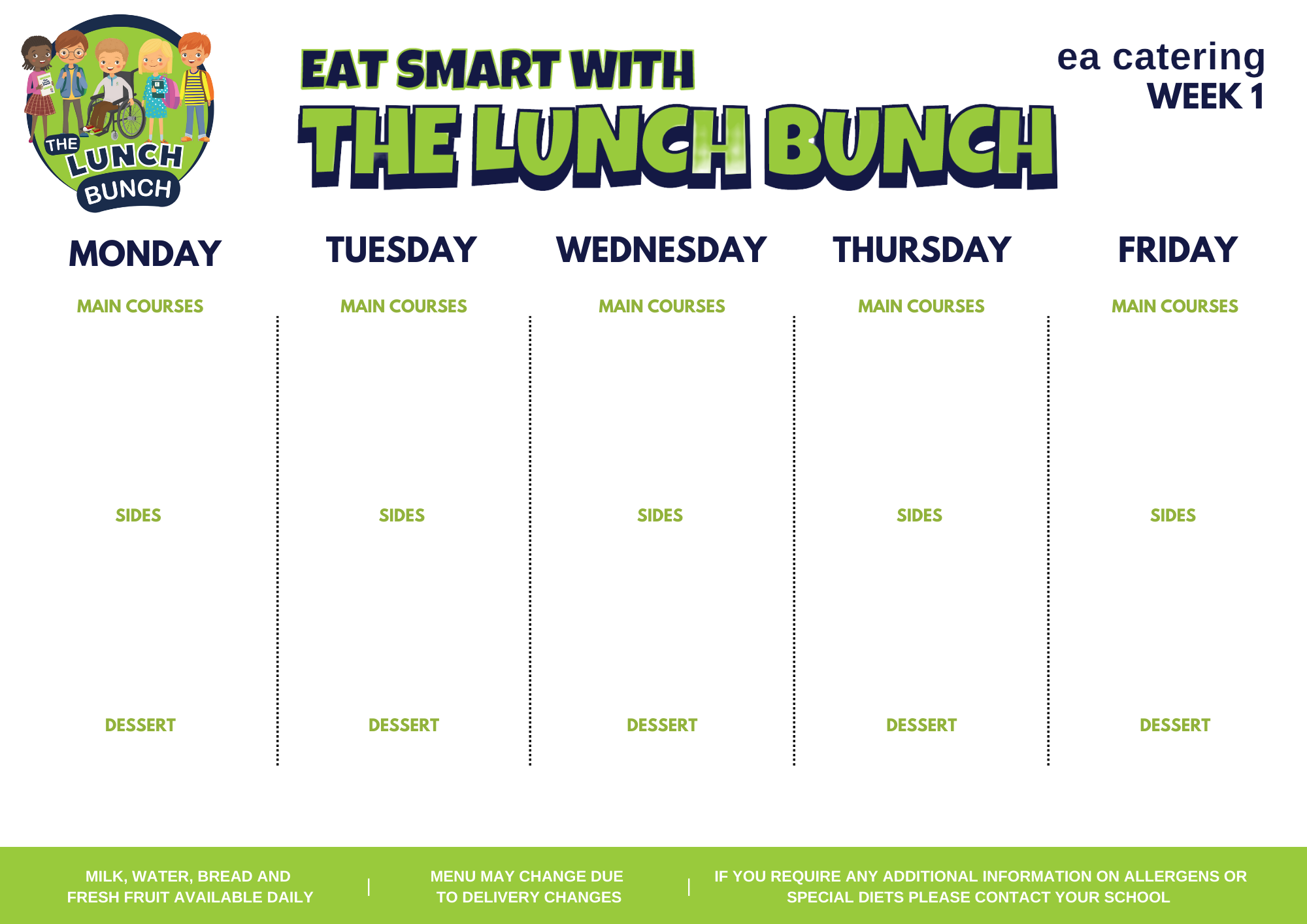 18 September
16 October
13 November
11 December
Lunch Bunch Chicken Curry & Naan Bread

Or

Chicken Panini & Coleslaw
Hot Dog

Or

Chicken Wrap & Sweet Chilli Sauce
Roast Chicken, Stuffing & Rich Gravy

Or

Beef Olive
Spaghetti Bolognaise

Or

Crispy Cod Fishcake with Tomato Ketchup
Classic Margherita Pizza

Or

Italian Chicken & Tomato Pasta Bake & Garlic Bread
Baton Carrots & Baked Beans

Mashed Potato, Salad
Garden Peas & Coleslaw

Chipped Potato, Pasta
Steamed Broccoli & Sweetcorn

Oven Roasted Potato Wedges, Rice
Baton Carrots & Cabbage 


Mashed Potato or roast potato
Garden Peas & Spaghetti Hoops

Chipped Potato,  Pasta
Fresh Fruit & Yoghurt
Homemade Ginger Biscuit & Custard
Strawberry Jelly, Ice Cream & Fruit
Banana Yoghurt Pot
Chocolate Sponge & Custard
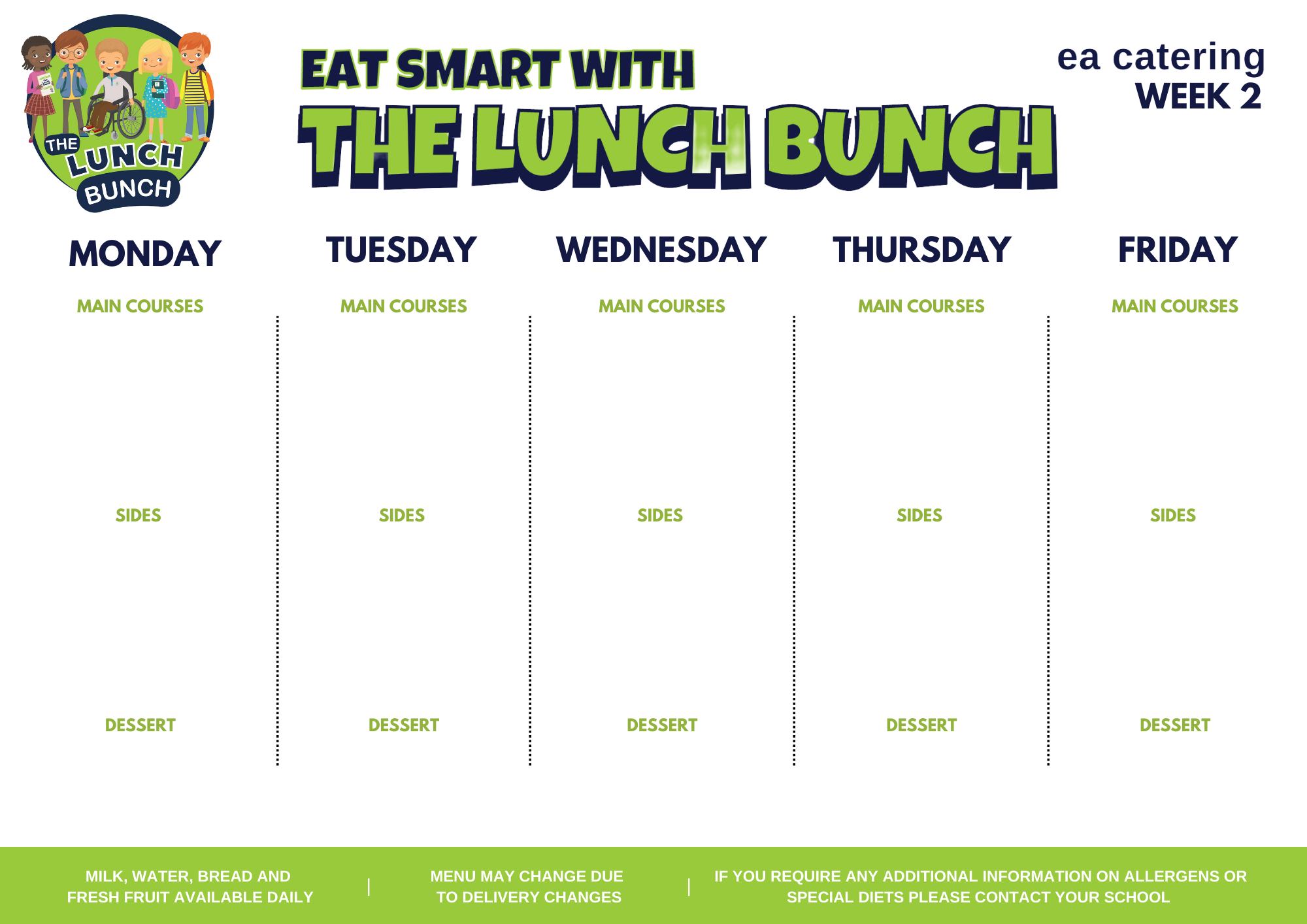 28 August 
25 September
23 October
20 November
18 December
Lunch Bunch Chicken Curry & Naan Bread 

Or

Golden Crumbed Fish Fingers
Steak Burger & Tomato Ketchup 

Or

Chicken Crumble
Roast Turkey, Stuffing & Rich Gravy 

Or

Salmon Fishcake
Chicken Nuggets 

Or

Homemade Lasagna
Spaghetti Bolognaise 

Or

BBQ Chicken Pizza
Steamed Broccoli & Garden Peas 

Chipped Potato, Mashed Potato
Sweetcorn & Baked Beans 

Diced Potatoes, Pasta, Salad
Garden Peas

Rice, Salad, Mashed Potato
Cauliflower & Baton Carrots

Mashed Potato or Oven Roast Potato
Sweetcorn & Salad 

Or

Chipped Potato,  Pasta
Flakemeal Biscuit & Fruit
Ice Cream, Chocolate Sauce & Sliced Pears
Fruit & frozen strawberry mousse
Rice Krispie Square & Fruit
Fruit Muffin Slab
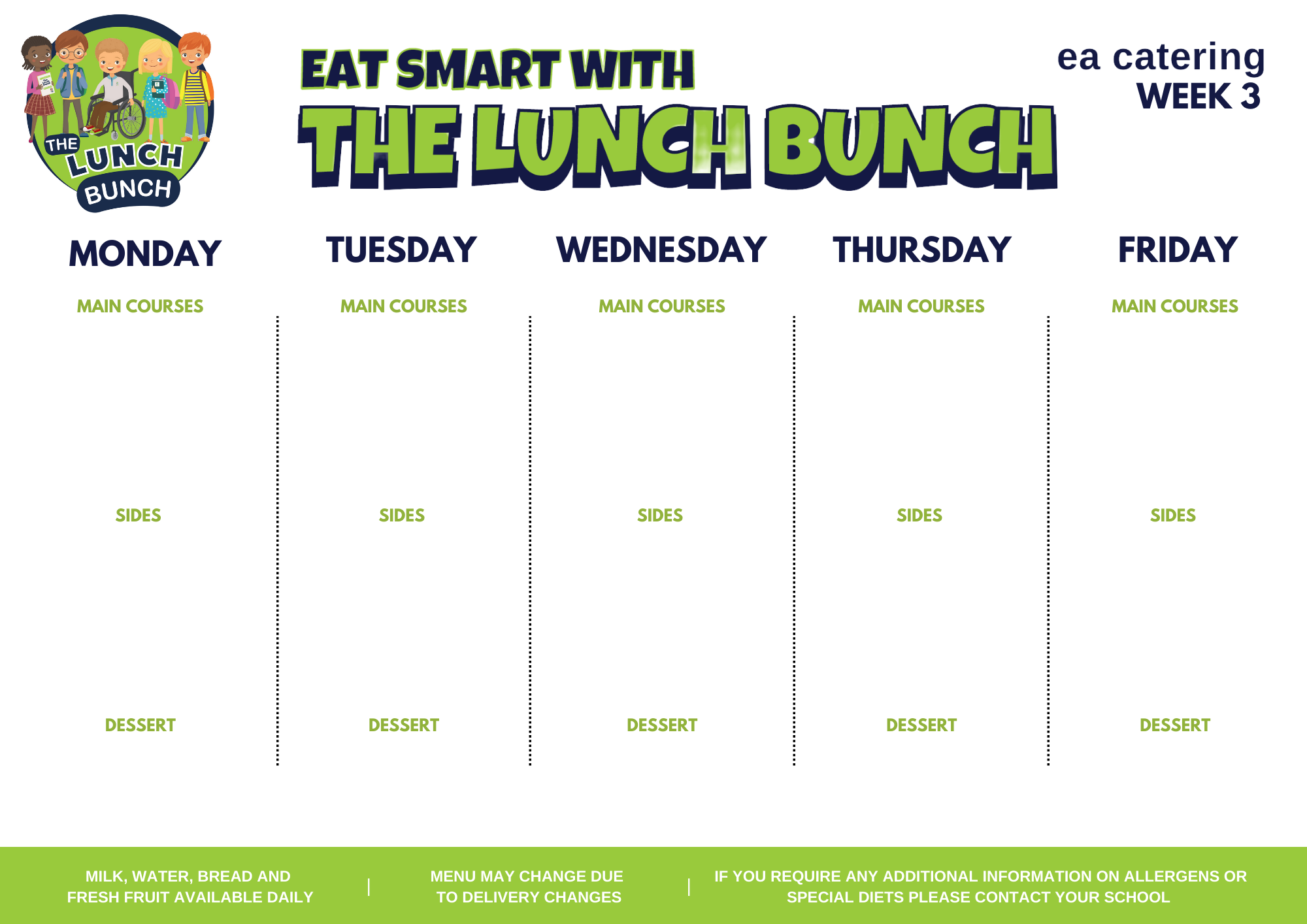 04 September
02 October
30 October
27 November
Lunch Bunch Chicken Curry & Naan Bread

Or

Bacon Slice
Tasty Pork Sausages with Tomato Ketchup or Gravy 

Or

Chicken Panini & Coleslaw
Roast Chicken, Stuffing & Rich Gravy 

Or

Mexican Chilli with Nachos
Golden Crumbed Fish Fingers 

Or

Mighty Mac ‘n’ Cheese with Garlic Bread Slice
Beef Meatballs with Italian Tomato & Basil Sauce 

Or

Margherita Pizza
Baked Beans & Broccoli & Coleslaw 

Mashed Potatoes
Garden Peas & Salad 

Oven Baked Potato Wedges, Pasta
Mini Corn on the Cob 

Steamed Rice, Chipped Potatoes
Baton Carrots & Tossed Salad

Mashed Potato or roast potato
Sweetcorn & Spaghetti Hoops 

Chipped Potatoes & Mashed Potatoes
Melon Wedge
Artic Roll with Peaches
Shortbread, Milk Shake & Fruit
Strawberry Jelly & Fruit
Jam & Coconut Sponge & Custard
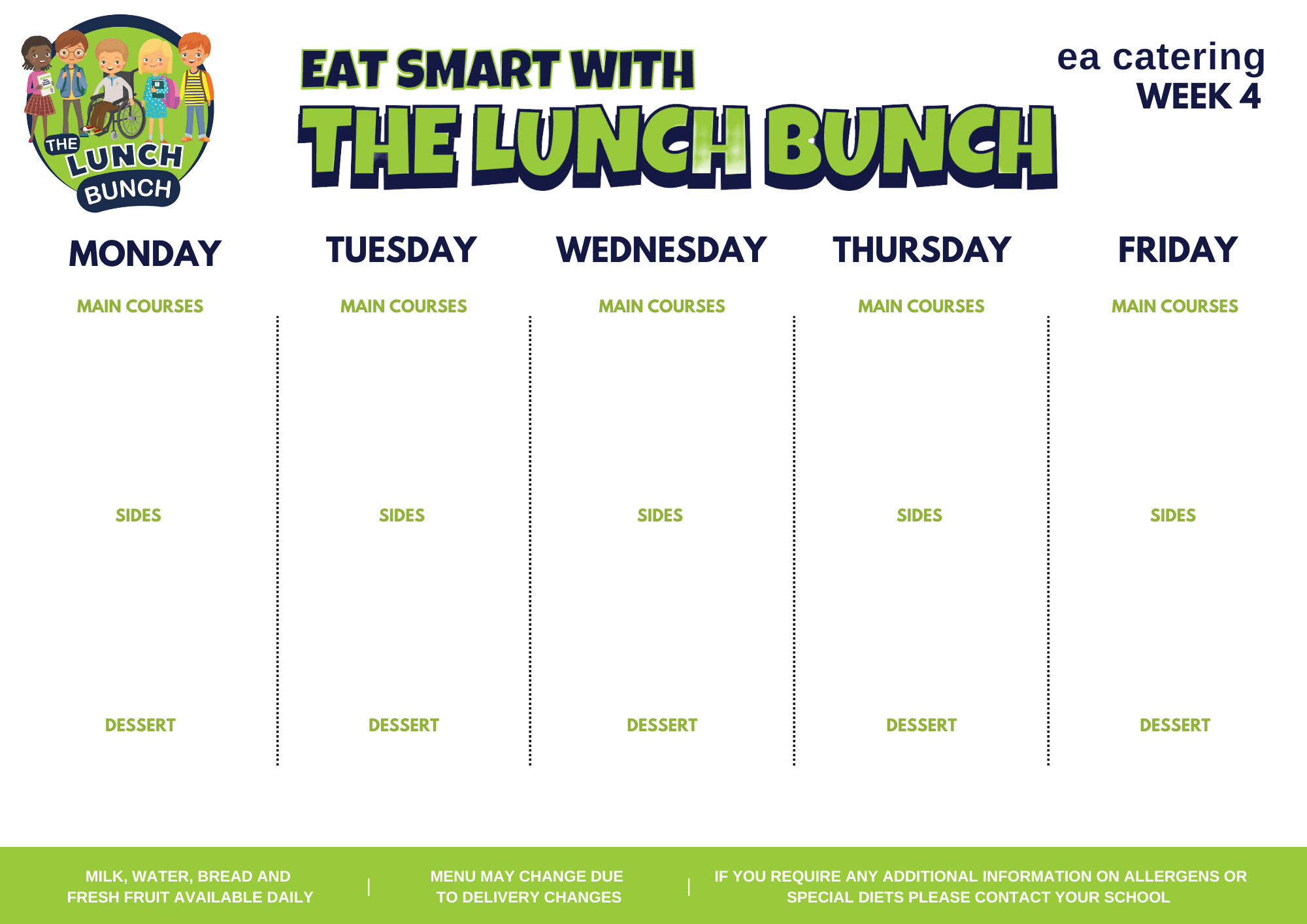 11 September
09 October
06 November
04 December
Lunch Bunch Chicken Curry & Naan Bread 

Or

Steak Burger & Gravy
Oven Baked Chicken Nuggets 

Or

Admiral’s Ocean Pie
Roast of the Day, Stuffing & Rich Gravy 

Or

Stuffed Chicken
Beef Bolognaise with Garlic Bread
Golden Crumbed Fish Fingers 

Or

Tex-Mex Enchilada
Or 

Stuffed Bacon Roll/Bacon Slice
Garden Peas & Cabbage 

Oven Baked Potato Wedges, Spaghetti
Mini Corn on the Cob & Spaghetti Hoops or Coleslaw 

Chipped Potatoes, Pasta
Garden Beans & Sweetcorn

Mashed Potato, Rice
Cauliflower Cheese &  Baton Carrots 

Mashed Potato
Garden Peas & Baked Beans 

Chipped Potatoes & Baked Potato
Homemade Ginger Biscuit & Fruit
Chocolate Cake & Custard
Jelly & Mandarin Oranges
Cornflake Biscuit & Custard
Ice Cream with wafer & Fruit